Кейс-метод в дополнительном  образовании детейГОСТЕПРИИМСТВО БУДУЩЕГО
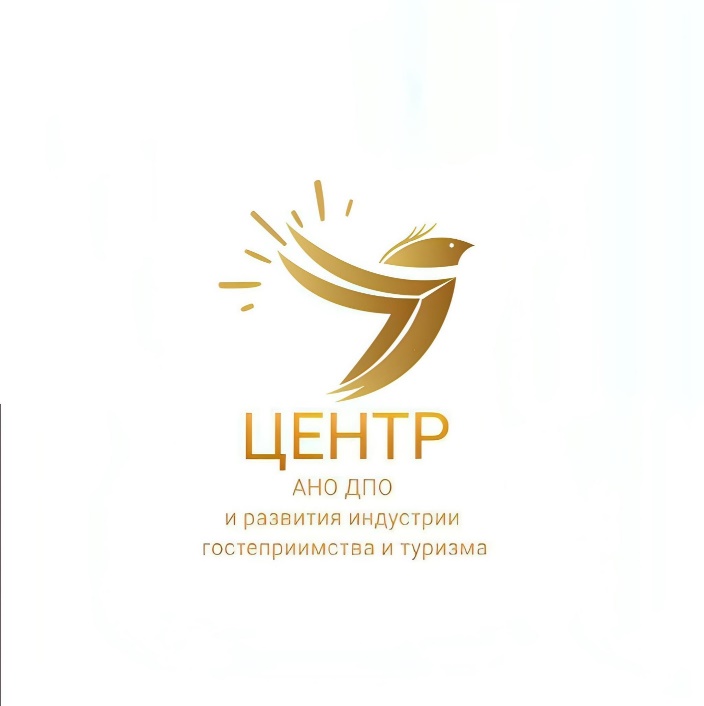 Вязьмина-Веремьёва Елена Александровна
Сущность кейс-метода (Case-study – анализ ситуаций)
Обучающимся предлагаются реальные  ситуации, содержащие значимую  практическую профессиональную проблему, осмысление которой не только  актуализирует имеющийся  комплекс знаний, но и требует приобретения новых компетенций.
История кейс-метода
Начало XX в. - в Гарварде преподаватели в дополнение к лекции организовывали обсуждение проблемы  и  рассматривали различные варианты её решения.  
1921г. -  первый учебник ситуационных упражнений Коупленда ( Гарвардская бизнес-школа Wallace B. Donham). 
70 – 80 гг. -  анализ ситуаций начал использоваться в СССР при обучении управленцев, в основном на экономических специальностях ВУЗов, в первую очередь как метод обучения принятию решений (Г.А. Брянский, Ю.Ю. Екатеринославский, О.В. Козлова, Ю.Д.Красовский, В.Я. Платов, Д.А. Поспелов, О.А. Овсянников, В.С. Рапоппорт и др.).
Три аспекта кейс-метода
Во-первых – это специфический  метод обучения, позволяющий «оживить»  обучение, так как заложенные в кейсе актуальные проблемы довольно сильно воздействуют на эмоциональную сферу, развивая  интерес и мотивацию к познанию. Как правило, на занятиях с применением ситуационного анализа почти нет «пассивных» обучающихся. 
Во-вторых, анализ ситуаций позволяет созидательно думать и действовать, демократизировать и гуманизировать учебный процесс и обеспечивает высокую результативность обучения, формирую у обучающихся устойчивые знания и профессиональные  компетентности.  
В третьих, кейс-метод может выступать инструментом творческой деятельности, связанной с проектированием и разработкой кейсов.
Категориальный аппарат метода Кейс-стади (Case-study)
Ситуация - это соответствующая реальности совокупность взаимосвязанных факторов и явлений, действий, поступков (размышлений) персонажей, характеризующая определенный период или событие и требующая разрешения путем анализа и принятия решения.
Категориальный аппарат метода Кейс-стади
Анализ -  мысленное расчленение объекта на части.
Виды анализа: системный, корреляционный, факторный, статистический и др. 
Кейс-метод  - педагогическая технология, основанная на реальной или смоделированной ситуации в целях анализа причин, выявления проблем, поиска альтернативных решений.
Модификации кейс-технологий
Case Method (Поиск решения проблемы). Обучаемые получают всю необходимую информацию (объемный кейс) для нахождения правильного решения.
Case Study Method (Нахождение проблемы). Основная задача этого метода состоит в поиске проблемы и понимании ее сути, лишь затем рассматривается решение. 
In-Basket-Exercise-Method (Почтовая корзина). Ядро этого метода — принятие решений в условиях недостаточности информации.
Модификации кейс-технологий
Stated Problem Method (Оценка решения). В этом варианте кроме описания ситуации предоставляется в распоряжение вся существенная информация, приводятся принятые решения, которые анализируются и подвергаются критической оценке,  предлагается разработать собственное решение.
Incident Method (Поиск информации). Данная модификация метода доминирующим предполагает процесс поиска информации,так как заведомо содержит информационные лакуны в описании  ситуации. 
Consulting in Experiential Life Cases (Консультирование в реальных случаях).
Структура кейса
Ситуация – случай, проблема, история из реальной жизни. 
Контекст ситуации  -  хронологический, исторический, контекст места, особенности действия или участников ситуации. 
Комментарий ситуации, представленный автором.
Вопросы, задания, алгоритм анализа. 
Приложения.
Типы кейсов
Кабинетные (кресельные).
Фрагменты из документации, художественных произведений, публицистики, оперативной информации из СМИ и др. 
Статистические данные.
Фрагменты художественных и документальных фильмов.
Эссе, дневниковые записи, сочинения, исповеди реальных лиц. 
Полевые кейсы.
Требования к кейсу
Актуальность.
Соответствие возрасту и особенностям обучающихся.
Доступность для понимания.
Законченность ситуации.
Наличие проблемы.
Нетривиальность.
Алгоритм анализа.
Как разработать  кейс?
Хороший кейс рассказывает:  как все хорошие рассказы хороший кейс должен быть с интересной  фабулой.
Хороший кейс фокусируется на теме, вызывающей интерес. Случай, история в кейсе должны быть настоящими, вызывающими соопереживание, в них должна быть драма, напряжение, кейс должен чем-то разрешиться.
Хороший кейс не выходит за пределы последних пяти лет, он должен быть актуальным для настоящего времени.
Хорошо подобранный кейс должен вызвать чувство сопереживания с его главными действующими лицами. Важно, чтобы в кейсе была описана личная ситуация центральных персонажей; во многих случаях это важный элемент в процессе принятия решения. Кейсы должны вызывать сопереживание в разнообразных ситуациях реальной жизни.
Как разработать  кейс?
Хороший кейс включает цитаты из источников,  материалов организации (произнесенные или написанные, официальные или неофициальные. Эти материалы делают кейс реальным и позволяют обучающемуся анализировать актуальные события.
Хороший кейс содержит проблемы, понятные обучающемуся. Это вырабатывает склонность к эмпатии (участию, сочувствию, сопереживанию).
Хороший кейс требует оценки уже принятых решений. Поскольку в реальной жизни принимают решения, руководствуясь прецедентами, прежними действиями и т.п., то целесообразно, чтобы кейс представлял рациональные моменты прежних решений, по которым можно строить новые решения.
Ваше мнение о кейс-методе?
Что Вы думаете о возможности применения  кейс-метода в дополнительном образовании детей?

2. Является ли полученная информация ценной лично для Вас?

3. Планируете ли Вы использование кейс-метода в своей профессиональной деятельности?